The Macroeconomy
The Problem:
How do we keep the economy growing?






If people stop spending then businesses won’t expand. People will lose jobs and continue not to spend. But what about saving?
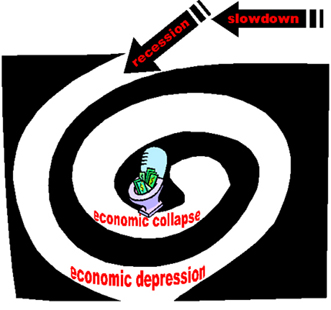 ‘To Spend or not to Spend, that is the question.’ Will the Economist
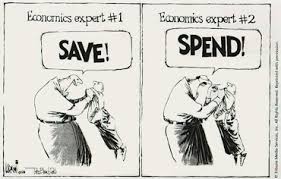 Benefits of Spending
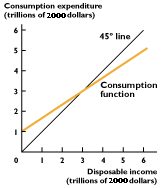 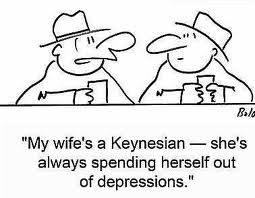 Shifting Consumption Function
Change in Expected Future Disposable Income (income after taxes)
Changes in Overall Wealth
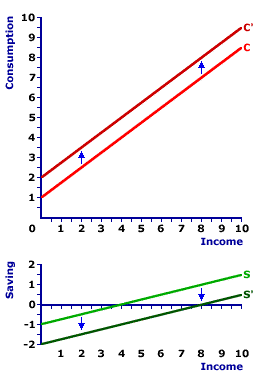 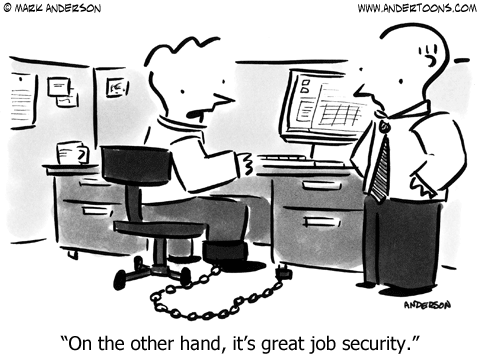 Business Investments (p.167)
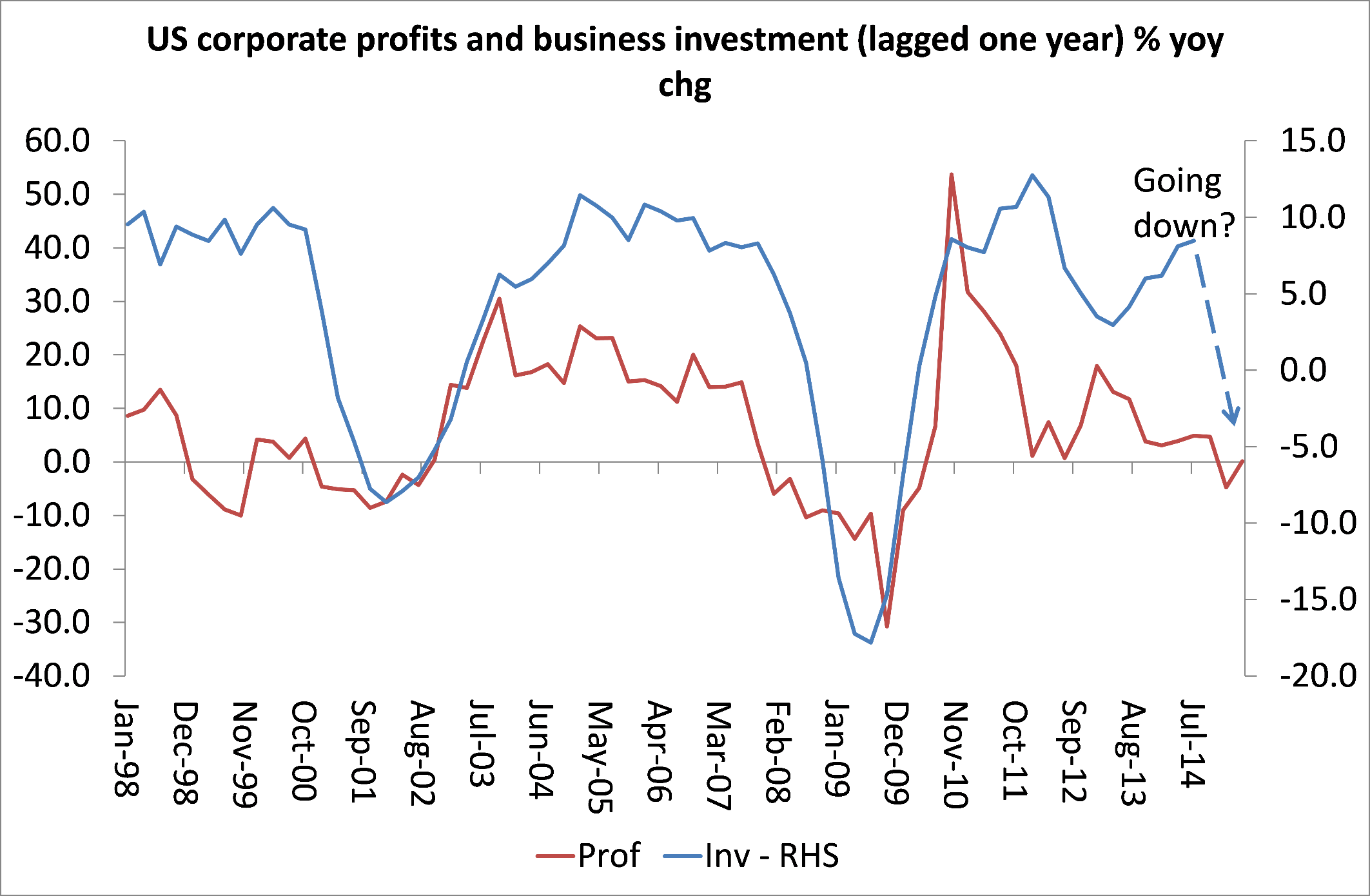 The Keynesian Cross
Planned Investment Spending
Actual Investment Spending
Autonomous Consumption
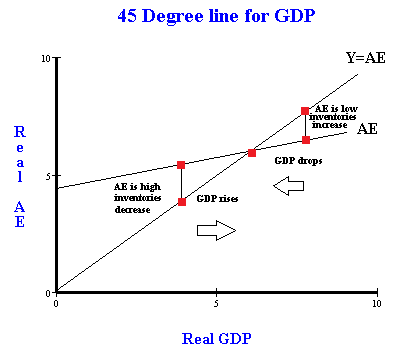 Benefits of Saving
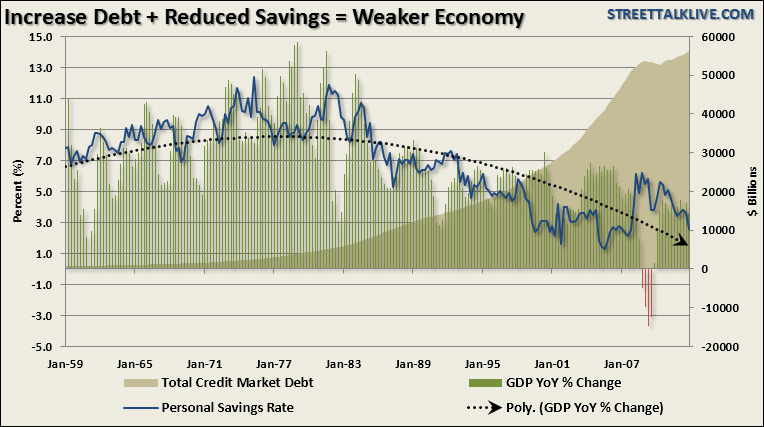 Paradox of Thrift
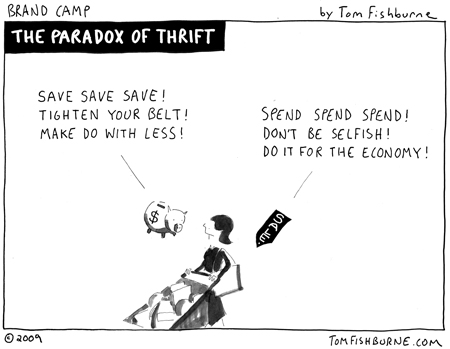 Aggregate Demand
Consumer Spending
Investment Spending
How do these relate to
Consumption Function
Marginal Propensity to Consume (MPC)

How does government get involved?
Aggregate Demand
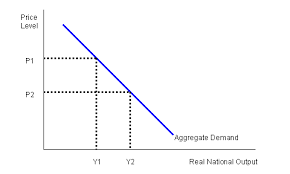 Sloped Downward
Interest Rate Effect
Real Wealth Effect
Foreign Substitutes
Interest Rate Effect
Increasing prices leads to an increase in demand for money which leads to higher interest rates.  Higher interest rates leads to a decrease in output
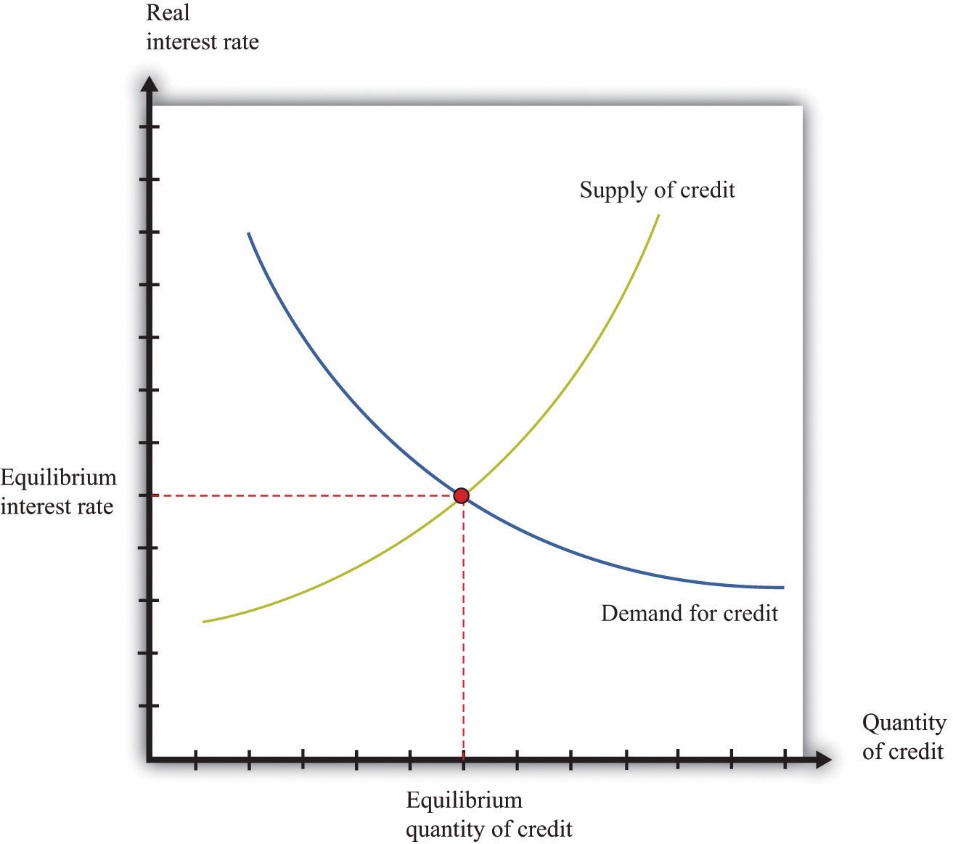 Real Wealth Effect
As prices increase, the value of consumer wealth decreases.  The decrease in wealth leads to decreased consumption which leads to decrease in output
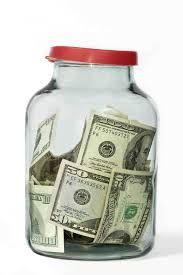 Open Economy Effect
As prices for domestic goods rise, consumers begin to purchase less expensive foreign goods.  This results in less domestic consumption which leads to decreased production.
FOREX Market
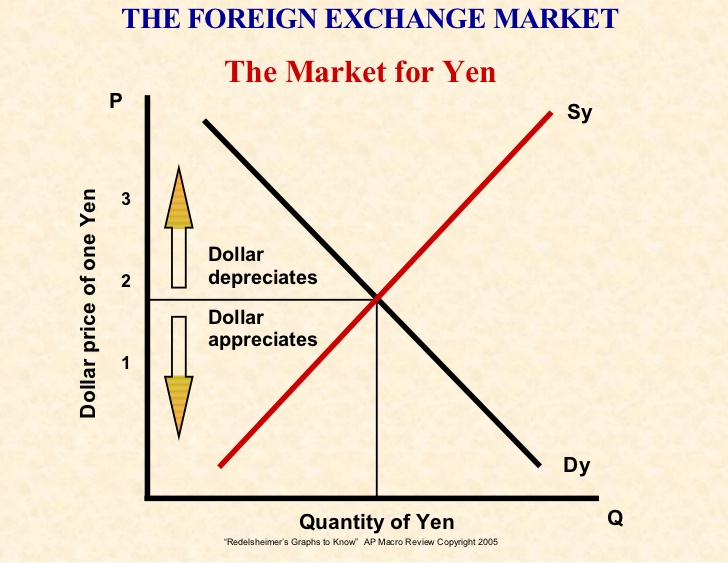 Increase Government Spending
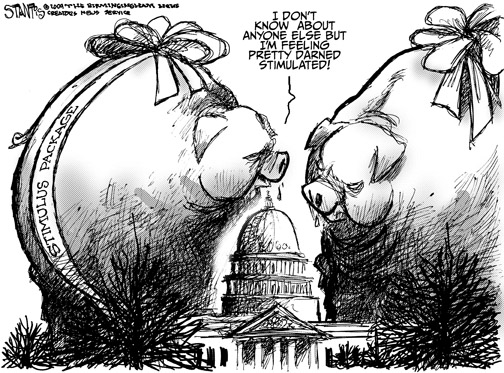 An increase in government spending will result in more jobs and more money flowing into the economy. (And Increase Debt)
Determinant of Aggregate Demand Income Tax Decrease
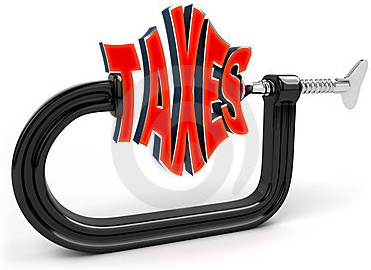 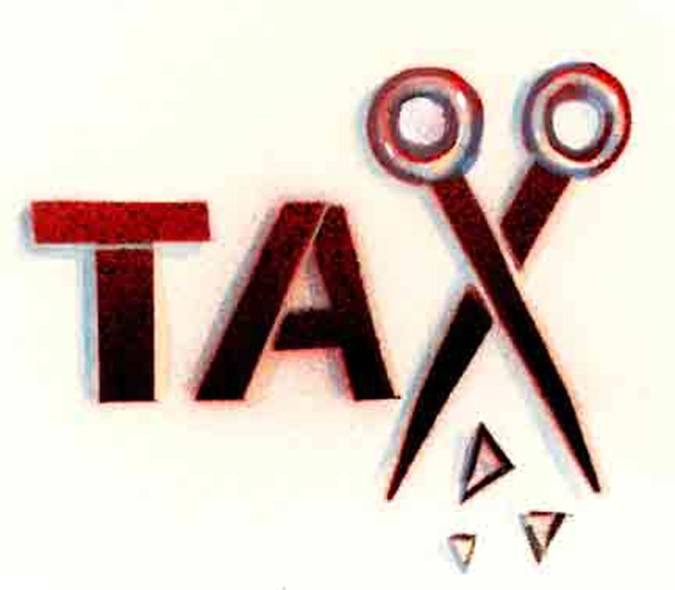 Wait what about the National Debt?!
When should debt matter?
Factors of Aggregate Demand
SHIFTS (non- price level reasons)

Change in job security and income security
Change in real interest rates
Change in money in circulation
Change in income taxes
Change in government spending
Change in foreign exchange rates
Change in economic conditions in 
other countries
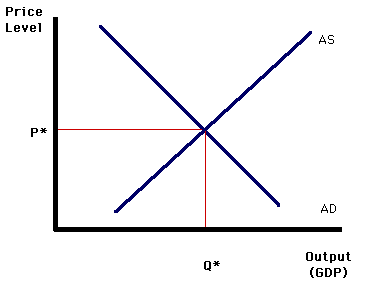 Changes in LRAS
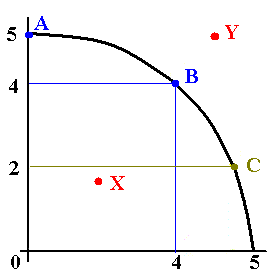 Factors of SR Aggregate Supply
SHIFTS(non price level reasons)
Change in Trade Barriers
Change in Business Regulations
Change in Input Prices
Change in Marginal Taxes
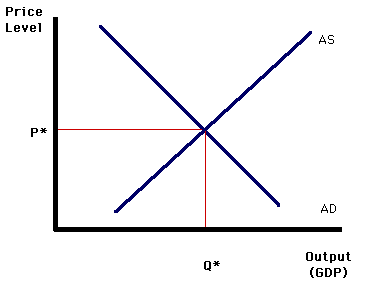 Long Run Aggregate Supply
Change in Raw Materials
Change in Supply of Labor
Change in Human Capital Investment
Change in Physical Capital Investment
Economic Growth= Sustainable Increase in RGDP/Capita
Keynes v Hayek
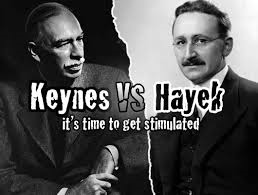 Fiscal Policy- What should government do?
Change Tax Policy
Change Spending Plan